国立の「街のカケラ」を描いた　トートバックはいかがでしょうか。
　　柳智之くにたち
　　　オリジナルトートバッグ
　　　　　　　　　　　発売中！
※柳智之さんは「文學界」の表紙絵を9年描かれ、単行本、文庫本の表紙画も多数されている、いま活躍中のイラストレーターです。　　　　　　　　　　　　　　
☆黒地に白いイラスト、グレーに白、グレーに黒の3種類があります
☆ポストカード・柳智之さんの「街のカケラ」が1枚プレゼントで付きます

☆旧国立駅舎まち案内所　増田書店　とれたので販売中
  
  定価　1,540円（税込）   発売　野原の通信社
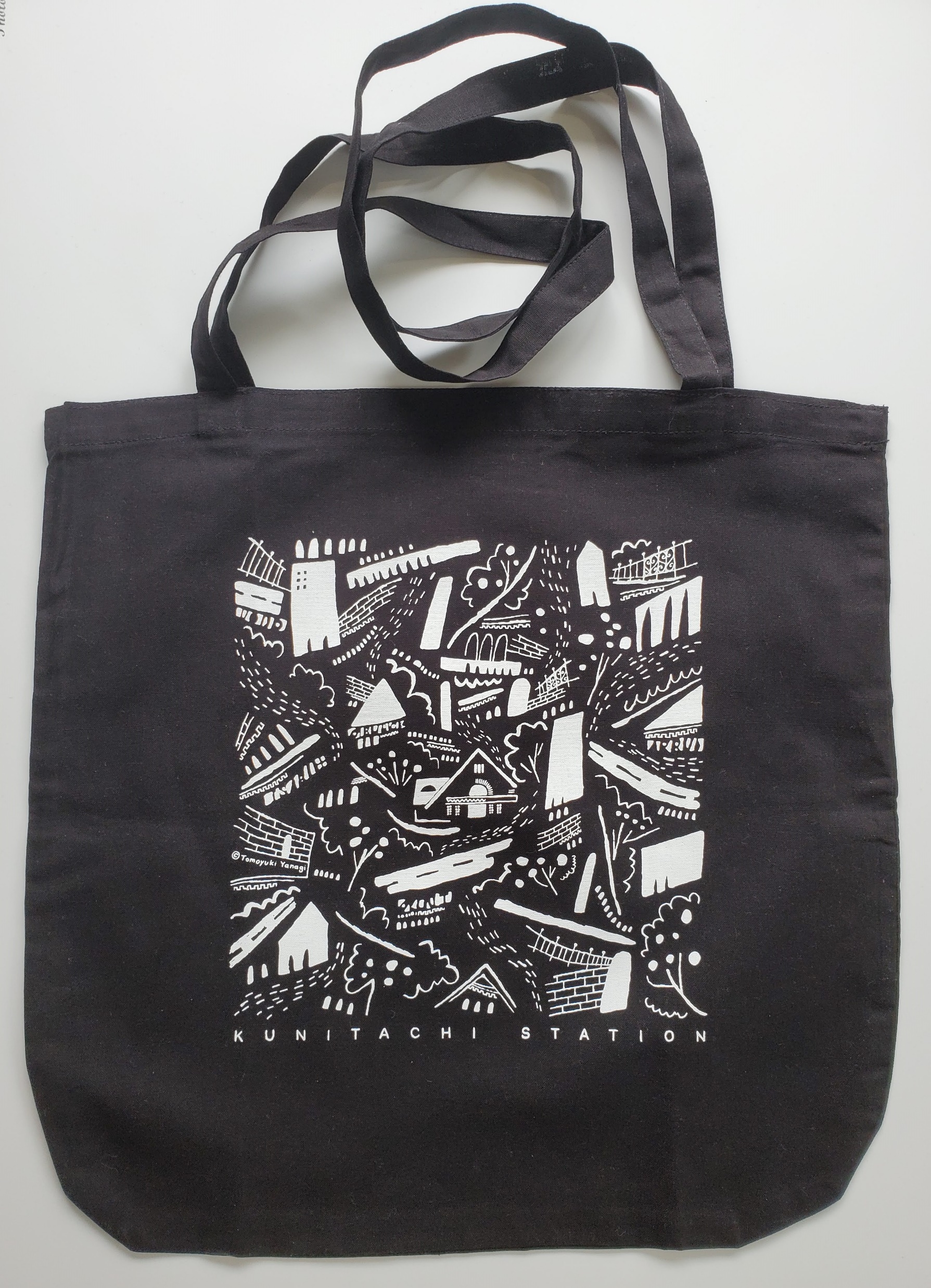 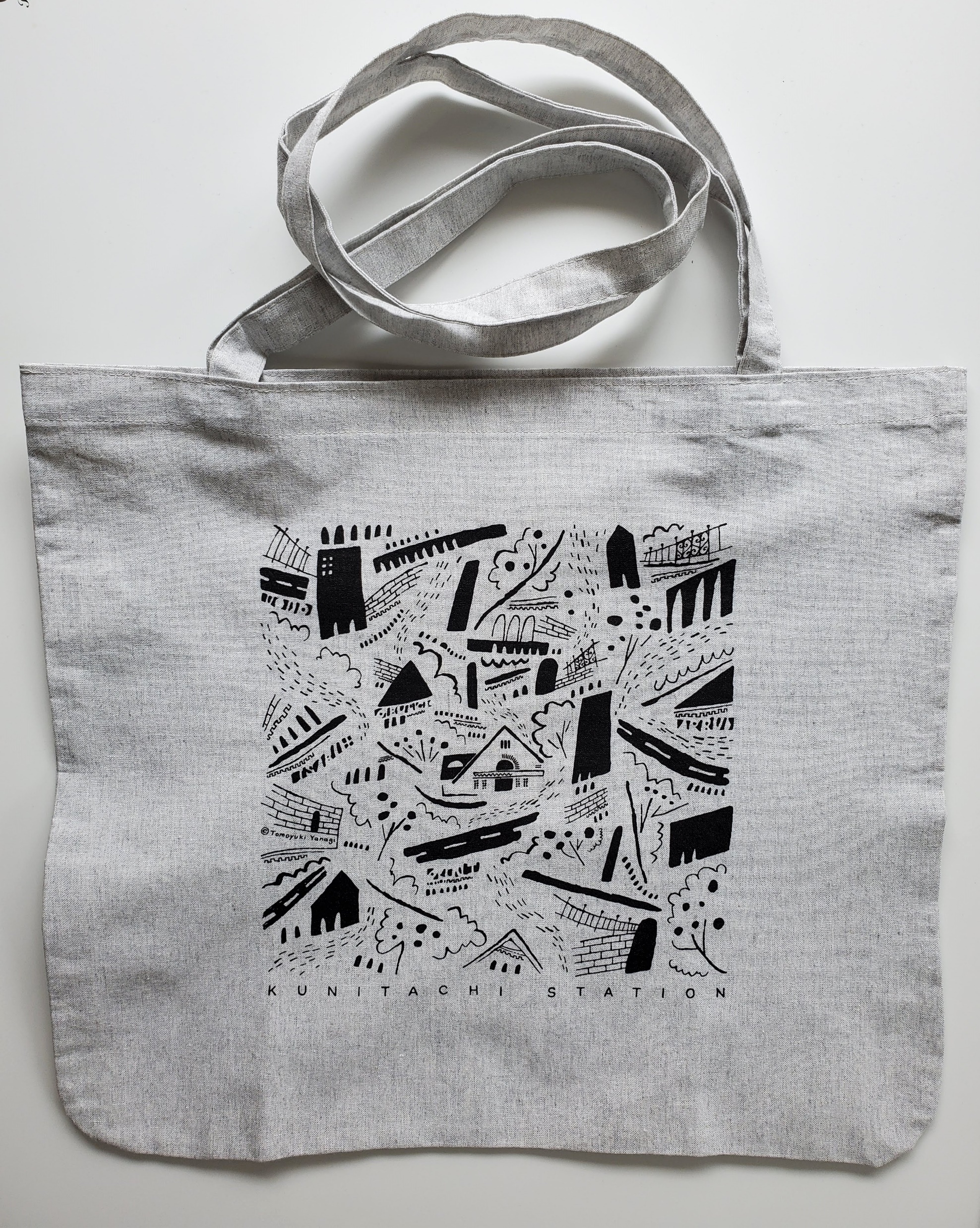 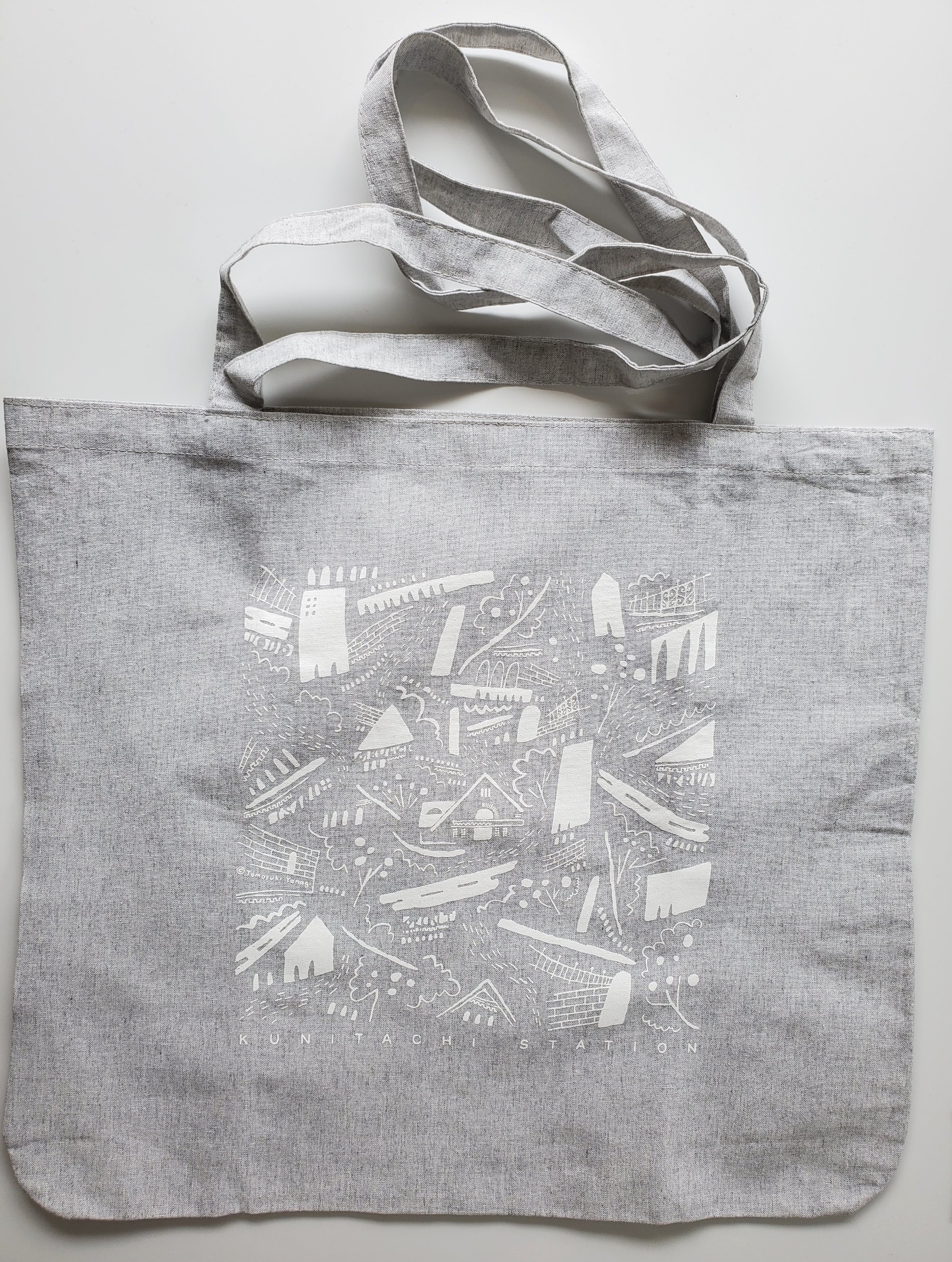